CRTANJE SASTAVNICE RADIONIČKOG CRTEŽA VJETRULJE FAUSTA VRANČIĆA
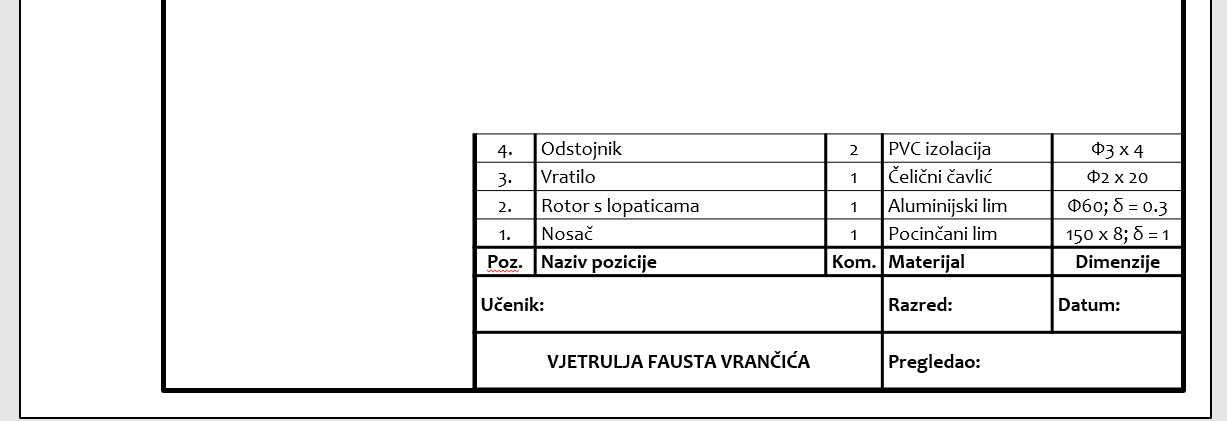 140
10
30
10
50
40
Razmak između gornjih vodoravnih crta je po 5 mm.  

Sve crte u sastavnici treba podebljati OSIM 4 gornje vodoravne crte.

Učenici sastavnicu NE kotiraju.
10
10